Projector
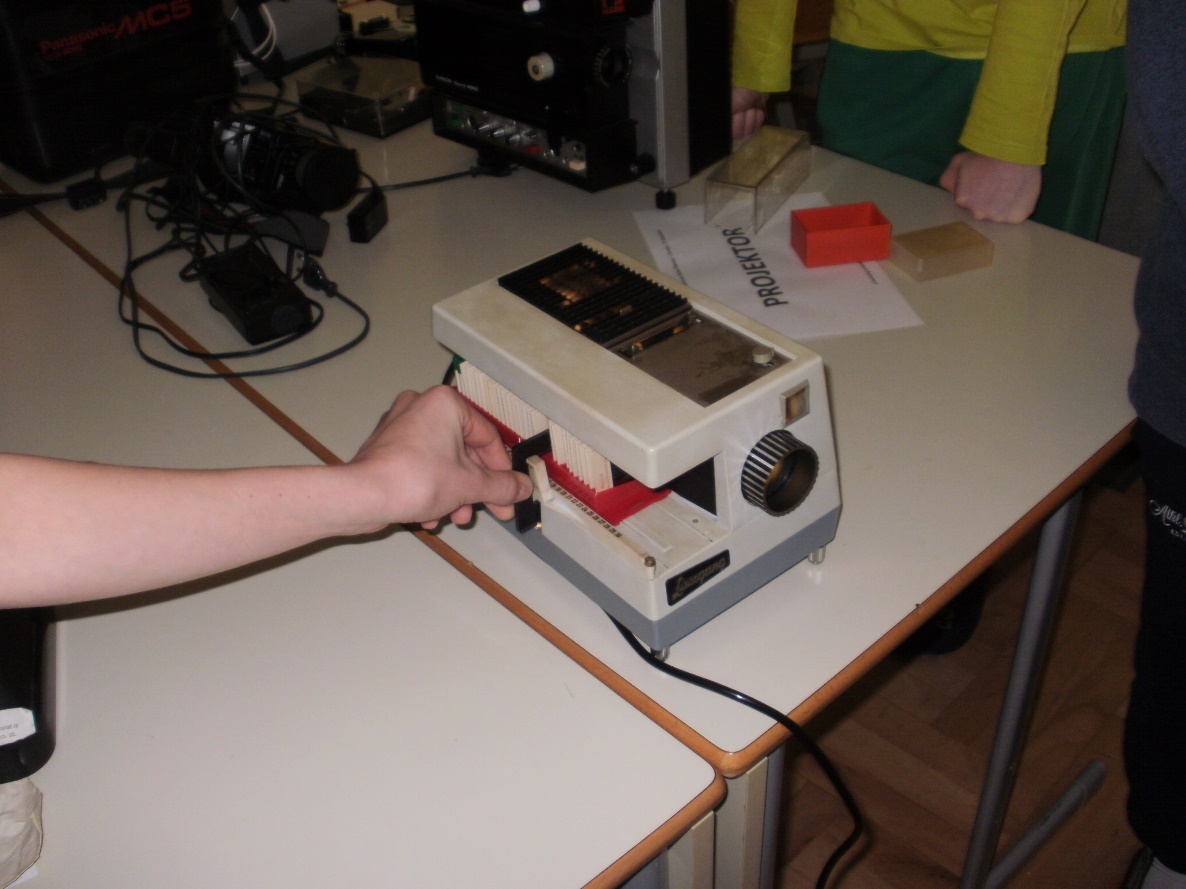 Projector
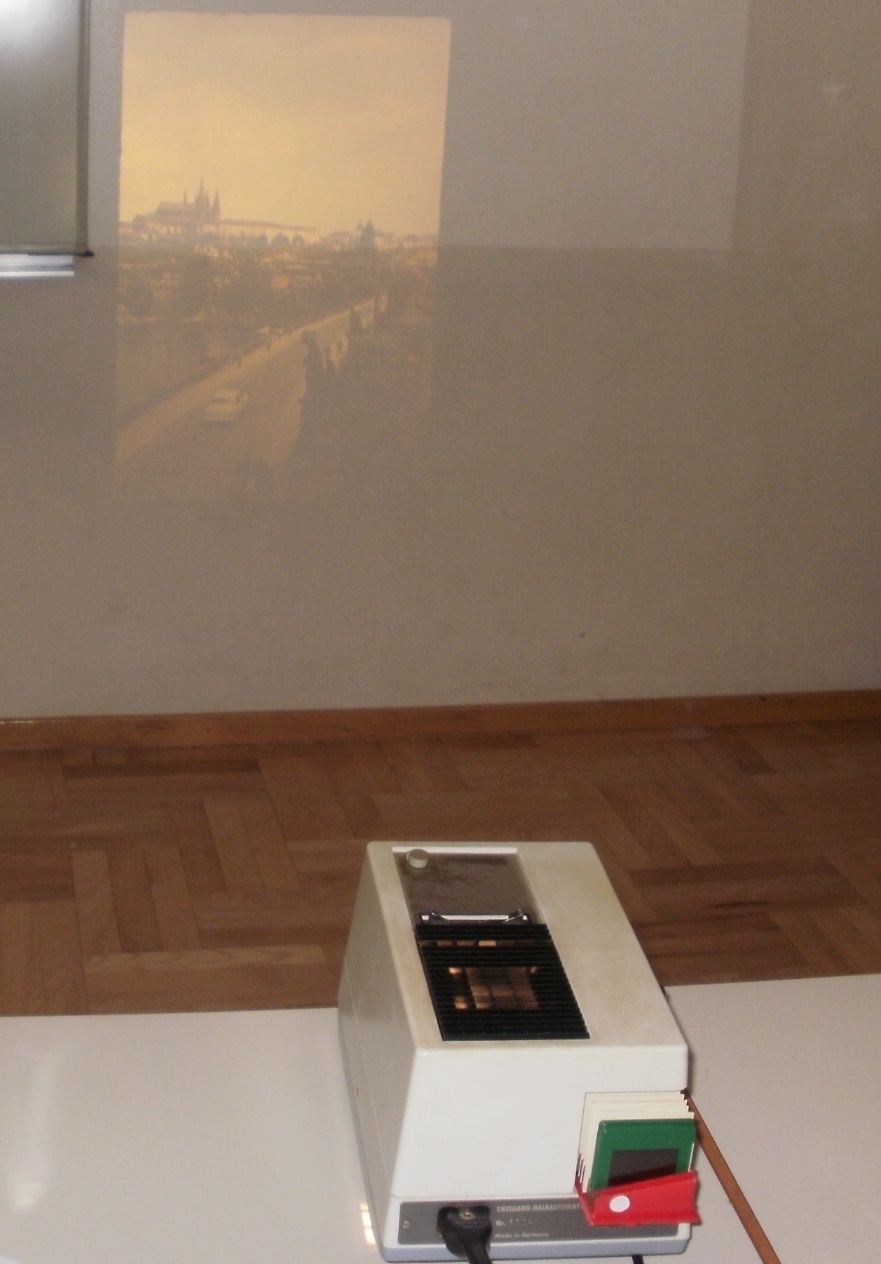 A projector or image projector is an optical device that projects an image (or moving images) onto a surface, commonly a projection screen.
The first known record of what might portray the idea of projecting an image on a surface is a drawing by Johannes de Fontana from 1420.
This are Slides
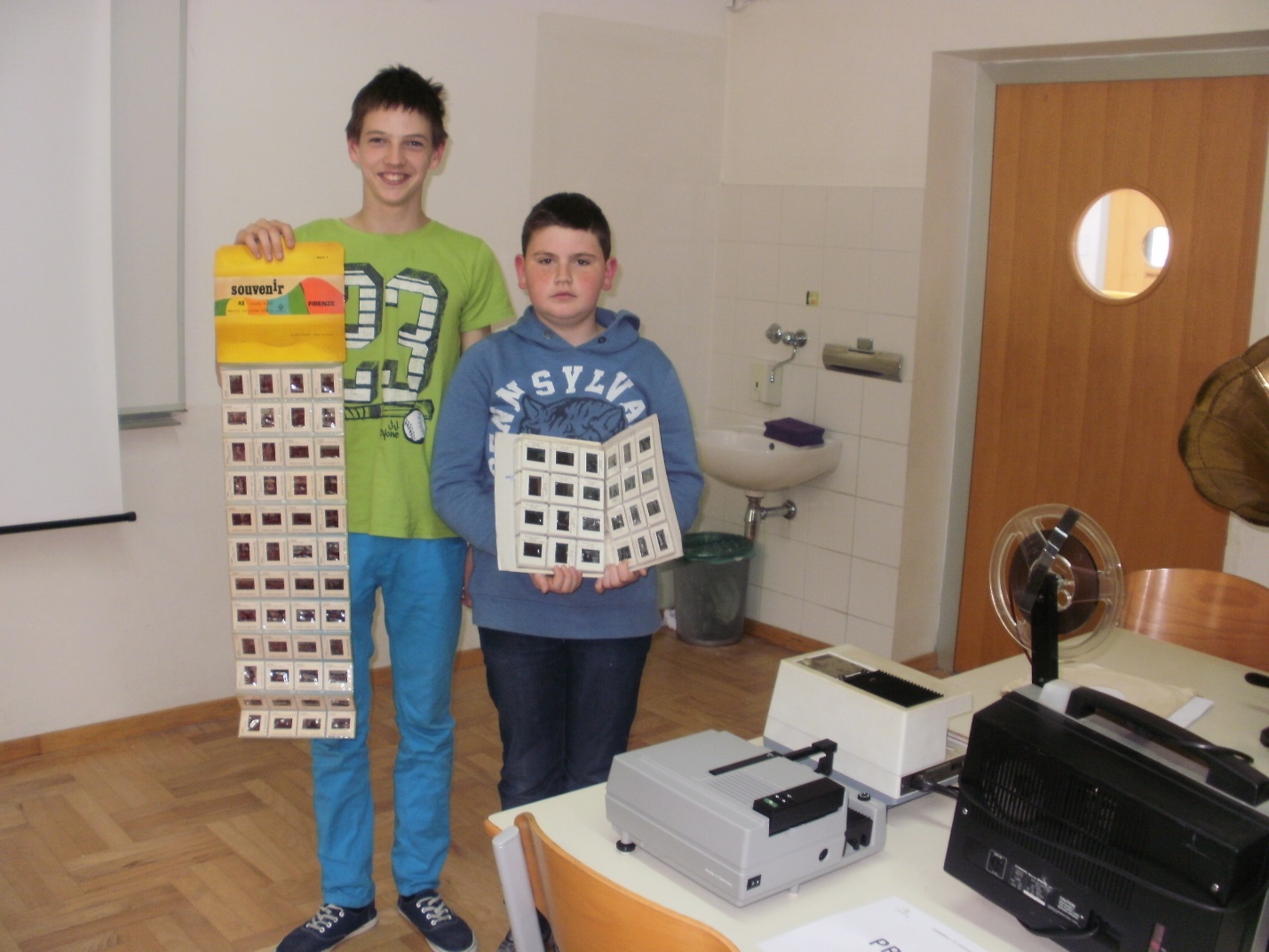 The most popular projector
The most common type of projector used today is called a video projector.







https://en.wikipedia.org/wiki/Projector
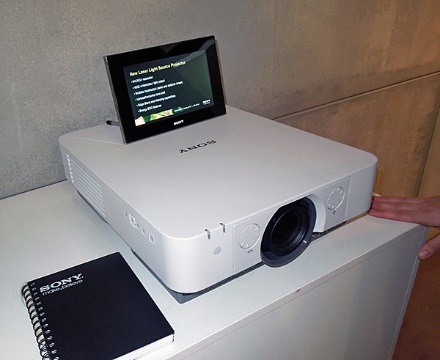 Toy projector
In the early and middle parts of the 20th century, a new type of low-cost projectors called opaque projectors were produced and marketed as toys for children.
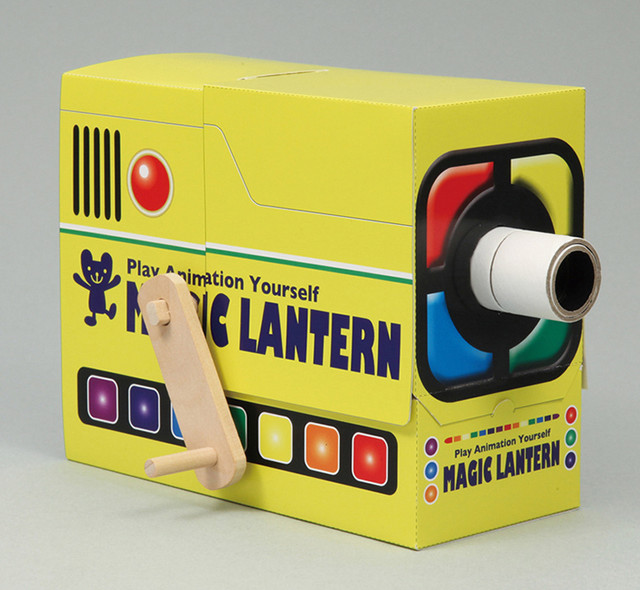 On the Track of Our Recent Past 
    eTwinning project

II. osnovna škola Čakovec 
Croatia
Teacher: Iva Naranđa
Hrvoje Vurušić, 6th grade
May 2016
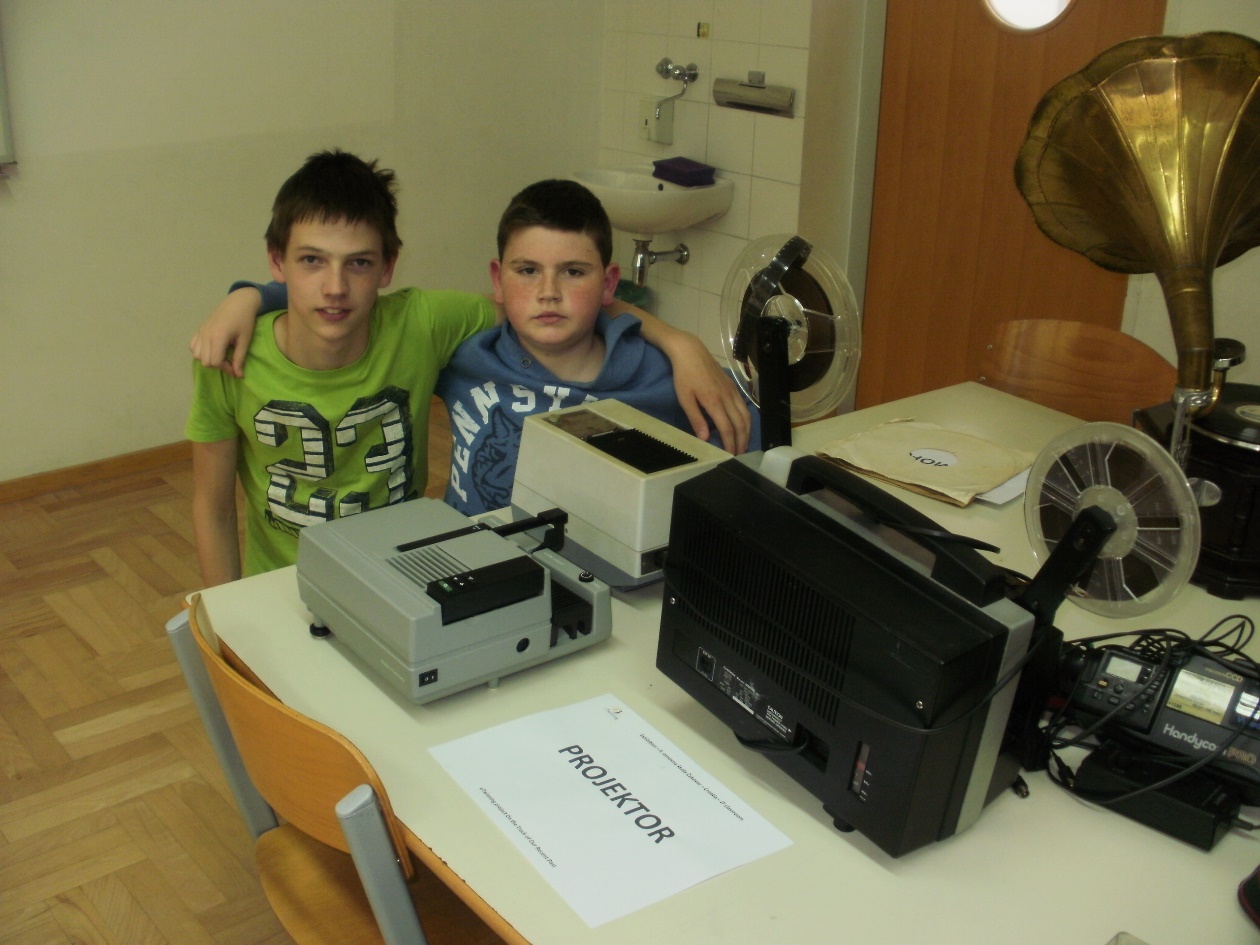